Ph.D candidate
Name Surname
Tutors
Name Surname (Tutor 1)
Name Surname (Tutor 2)
Description of the research program
Insert a short description of the research program.
The list of training activities and relative ECTS must not be included in this presentation.
First research activity
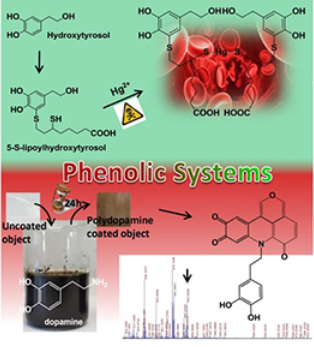 Insert a description of the first research activities and the related papers (if any)
Y. Yorozu, M. Hirano, K. Oka, and Y. Tagawa, “Electron spectroscopy studies on magneto-optical media and plastic substrate interface,” IEEE Transl. J. Japan, vol. 2, pp. 740–741, August 1987 [Digest 9th Annual Conf. Magnetics Japan, p. 301, 1982].
J. Yamato, (2022, June). Recognizing human action in time-sequential images using hidden Markov model. In CVPR. (accepted and to appear)
Second research activity
List of the publications
Insert the list of papers written during the first year. 

International Journal Articles
[j1] 	A. Einstein, "On the movement of small particles suspended in stationary liquids required by the molecular kinetic theory of heat." Ann. d. Phys 17.549-560 (1905): 1.
[j2] 	G. Eason, B. Noble, and I. N. Sneddon, “On certain integrals of Lipschitz-Hankel type involving products of Bessel functions,” Phil. Trans. Roy. Soc. London, (submitted)

International Conference Proceedings
[c1] 	Y. Yorozu, M. Hirano, K. Oka, and Y. Tagawa, “Electron spectroscopy studies on magneto-optical media and plastic substrate interface,” IEEE Transl. J. Japan, vol. 2, pp. 740–741, August 1987 [Digest 9th Annual Conf. Magnetics Japan, p. 301, 1982].
[c2] 	J. Yamato, (2022, June). Recognizing human action in time-sequential images using hidden Markov model. In CVPR. (accepted and to appear)

Other publications
[g1] 	M. Young, The Technical Writer’s Handbook. Mill Valley, CA: University Science, 1989.
Thank you for your attention!